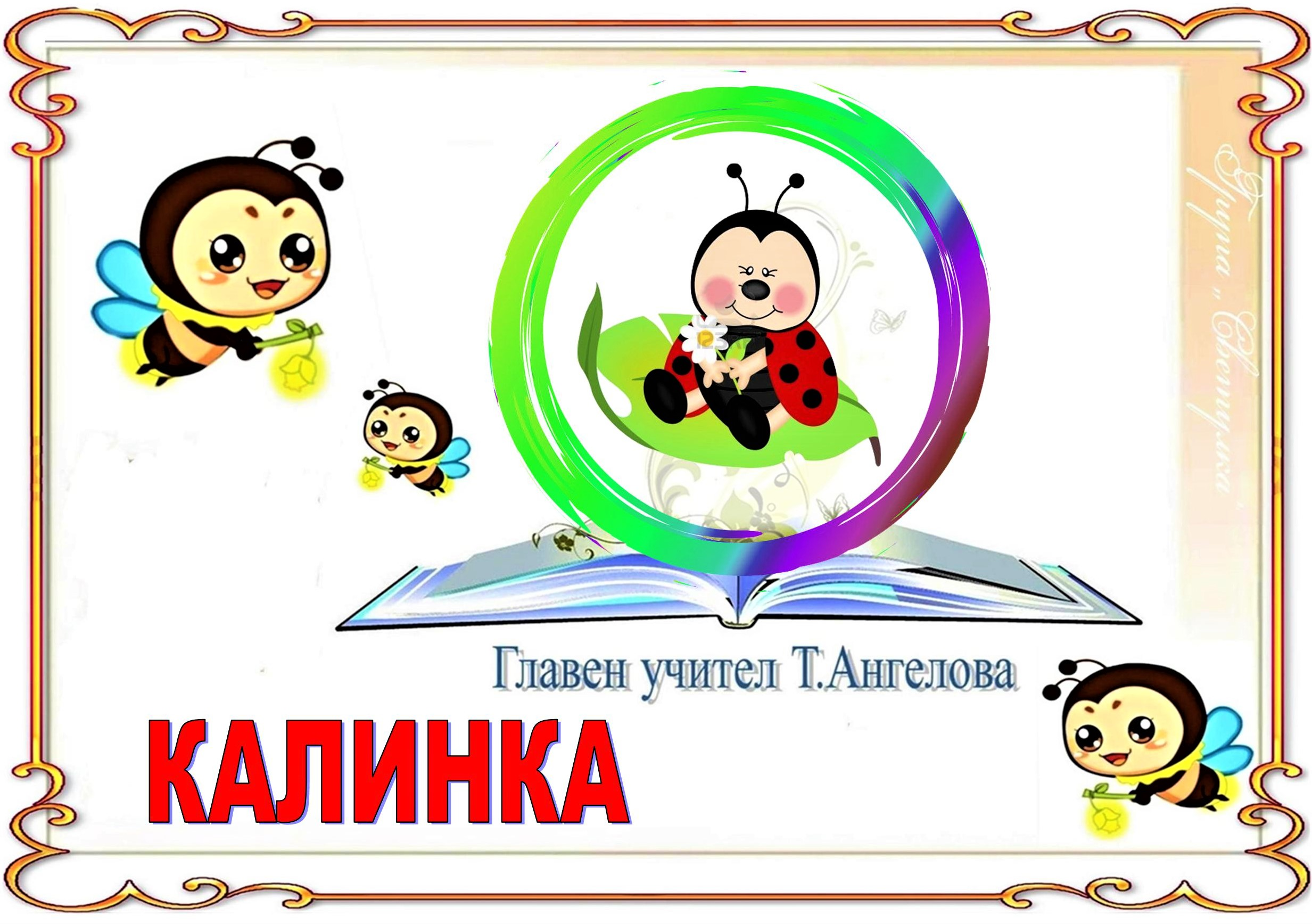 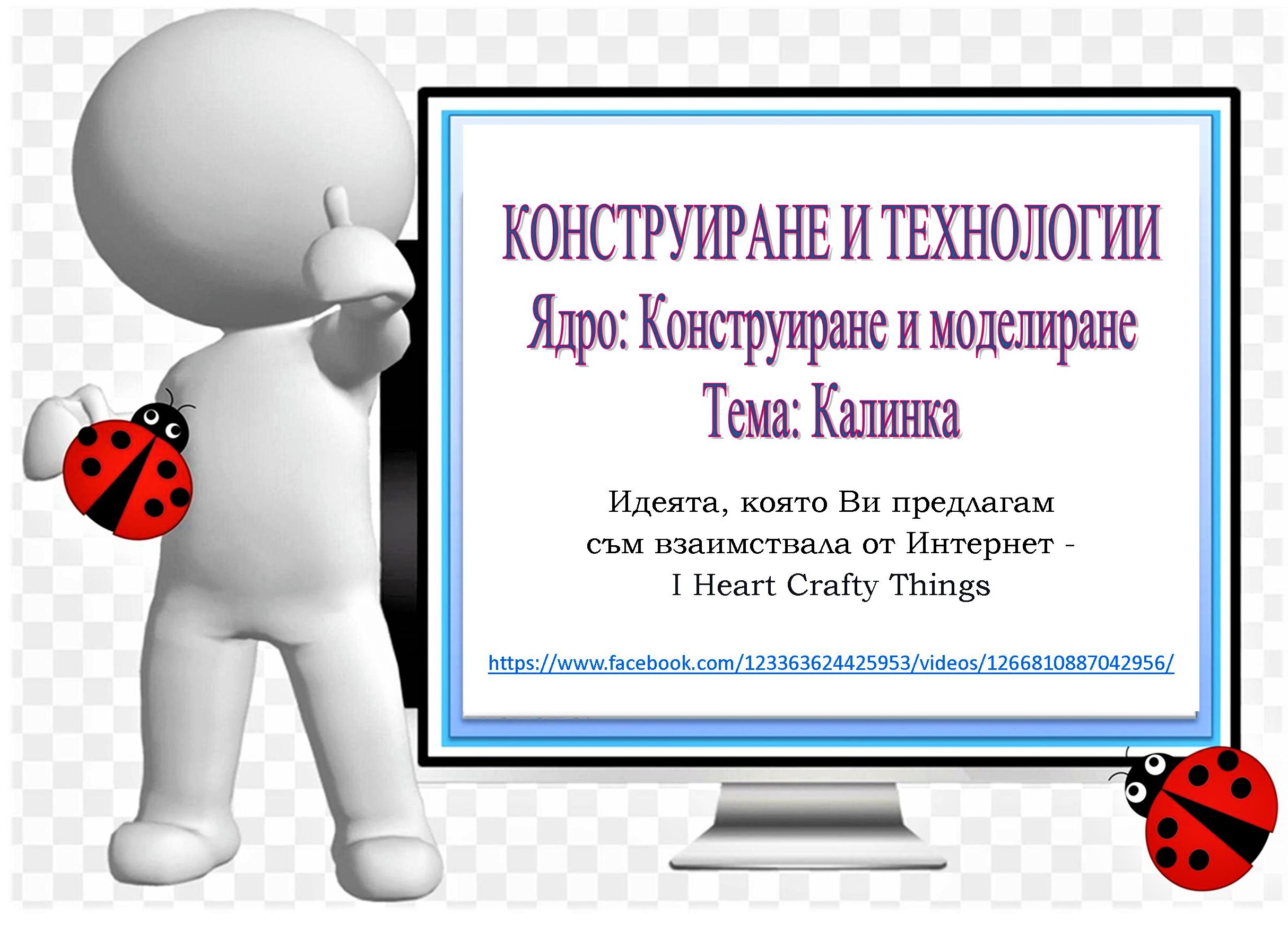 https://www.facebook.com/123363624425953/videos/1266810887042956/
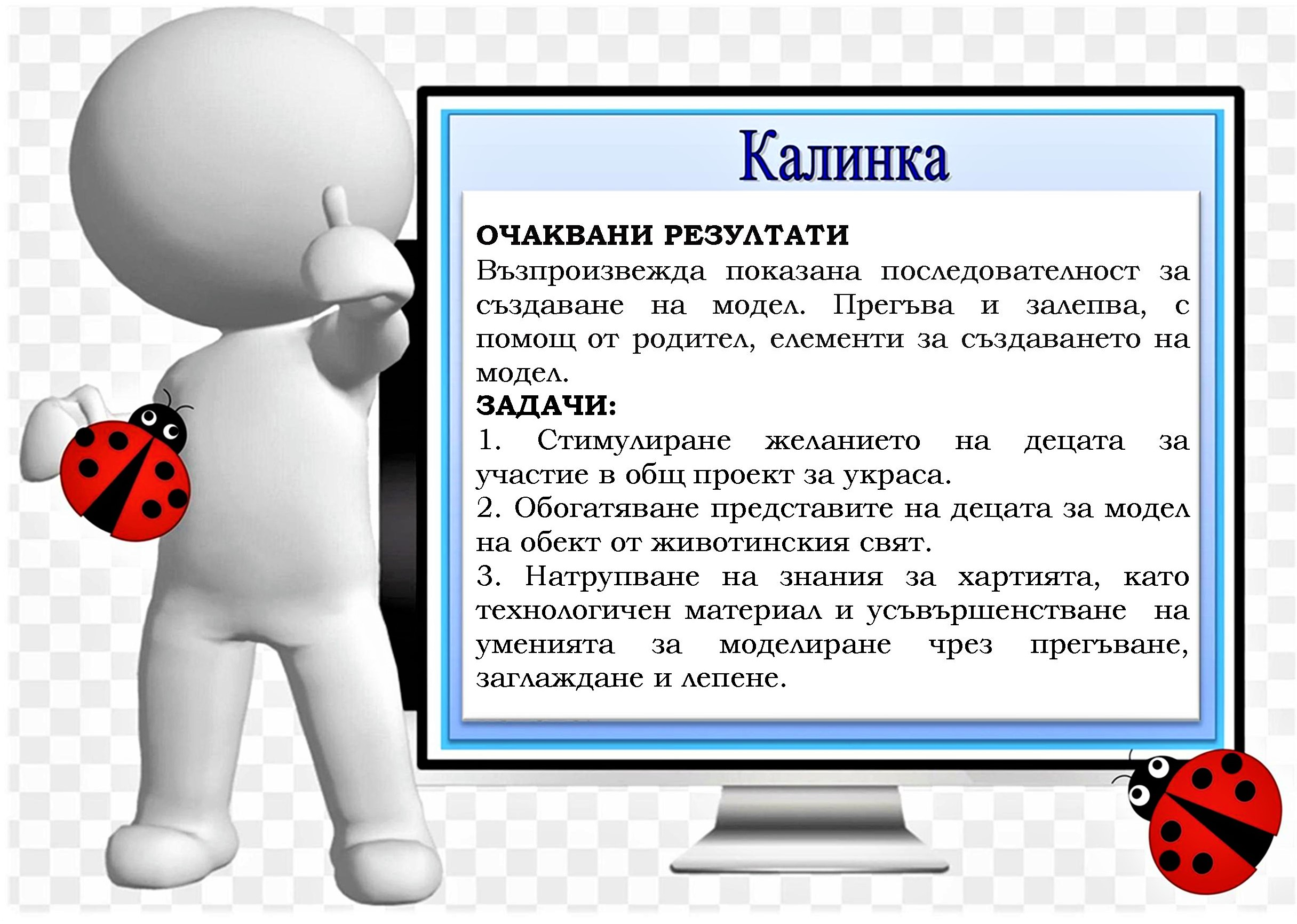 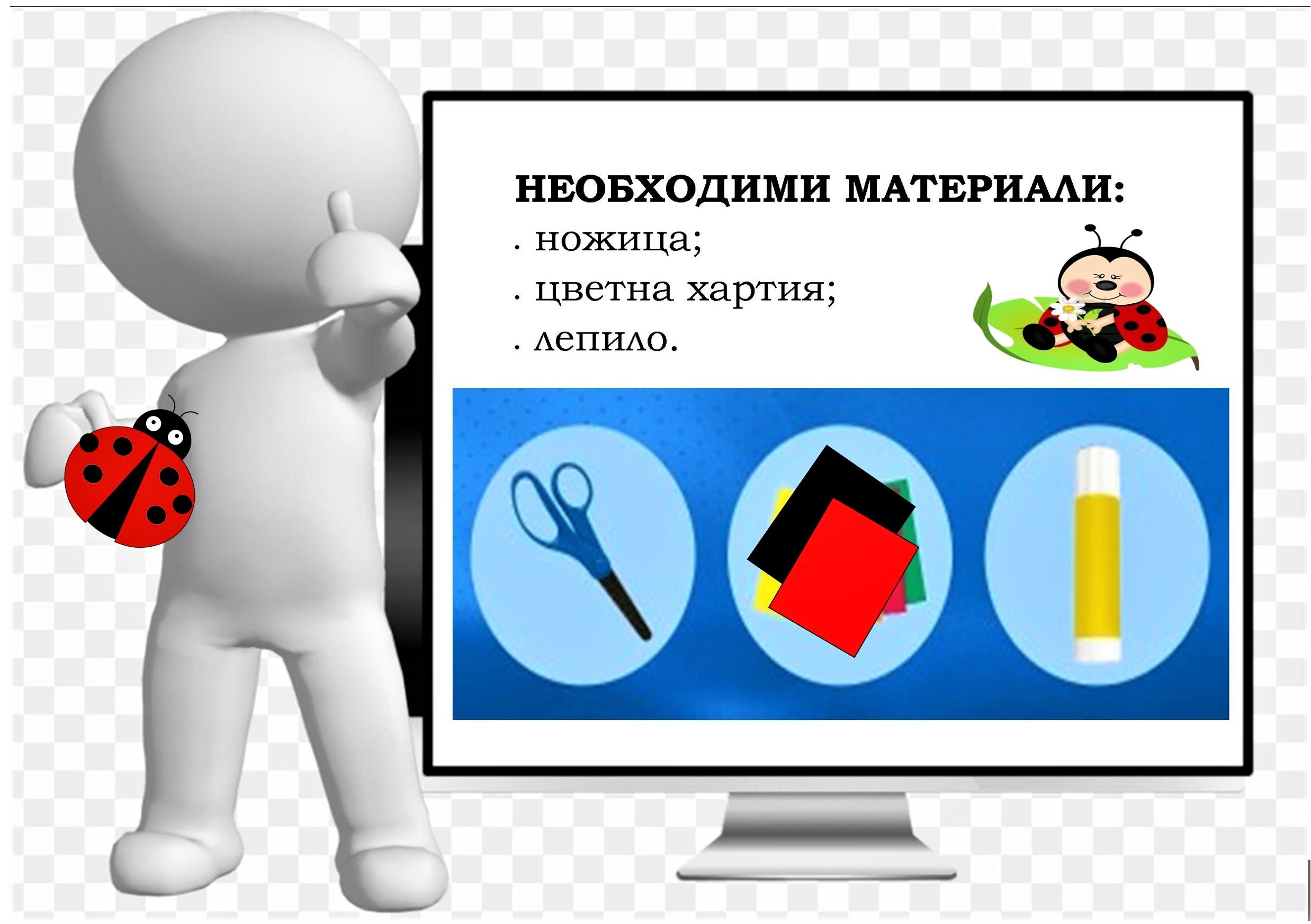 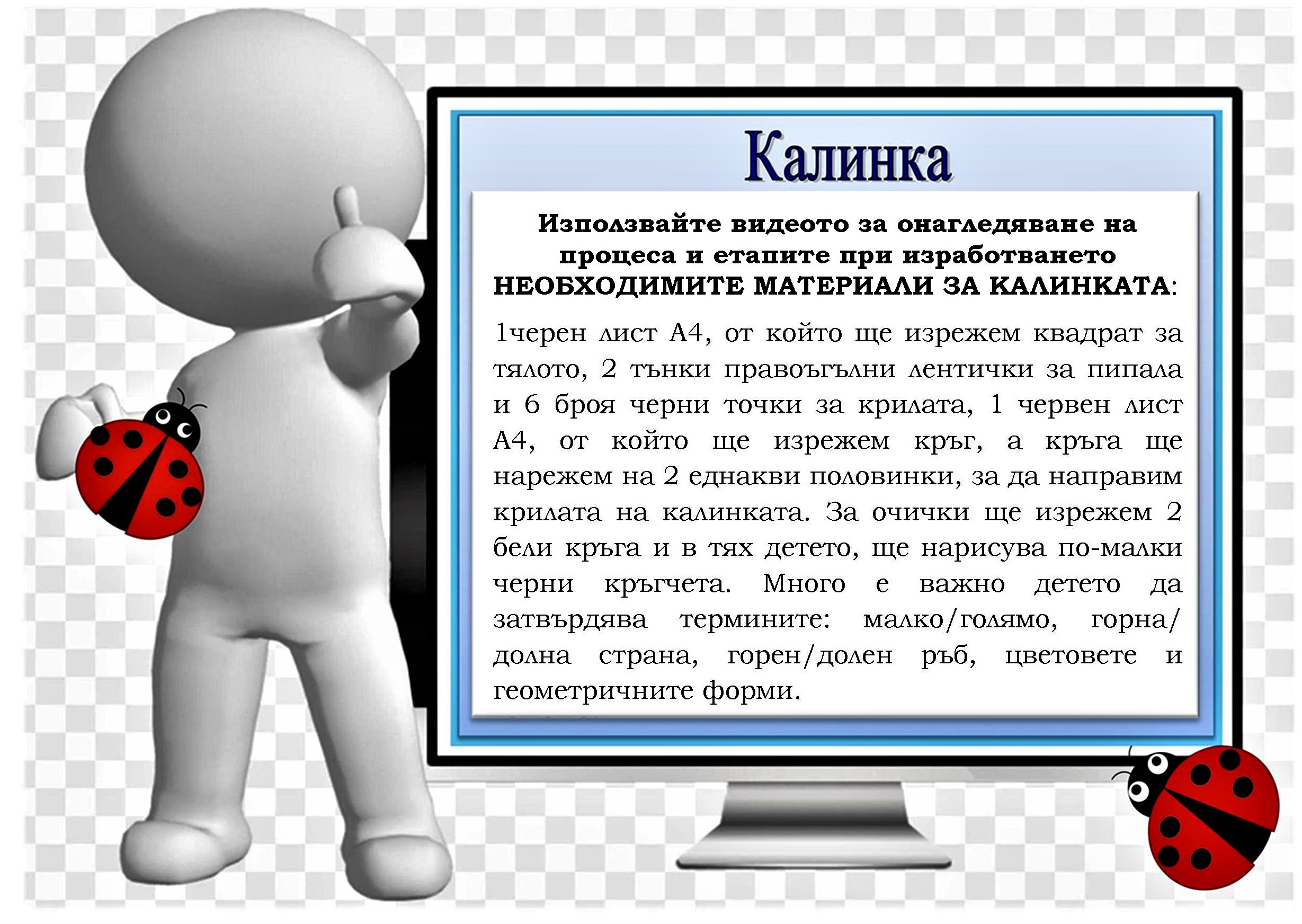 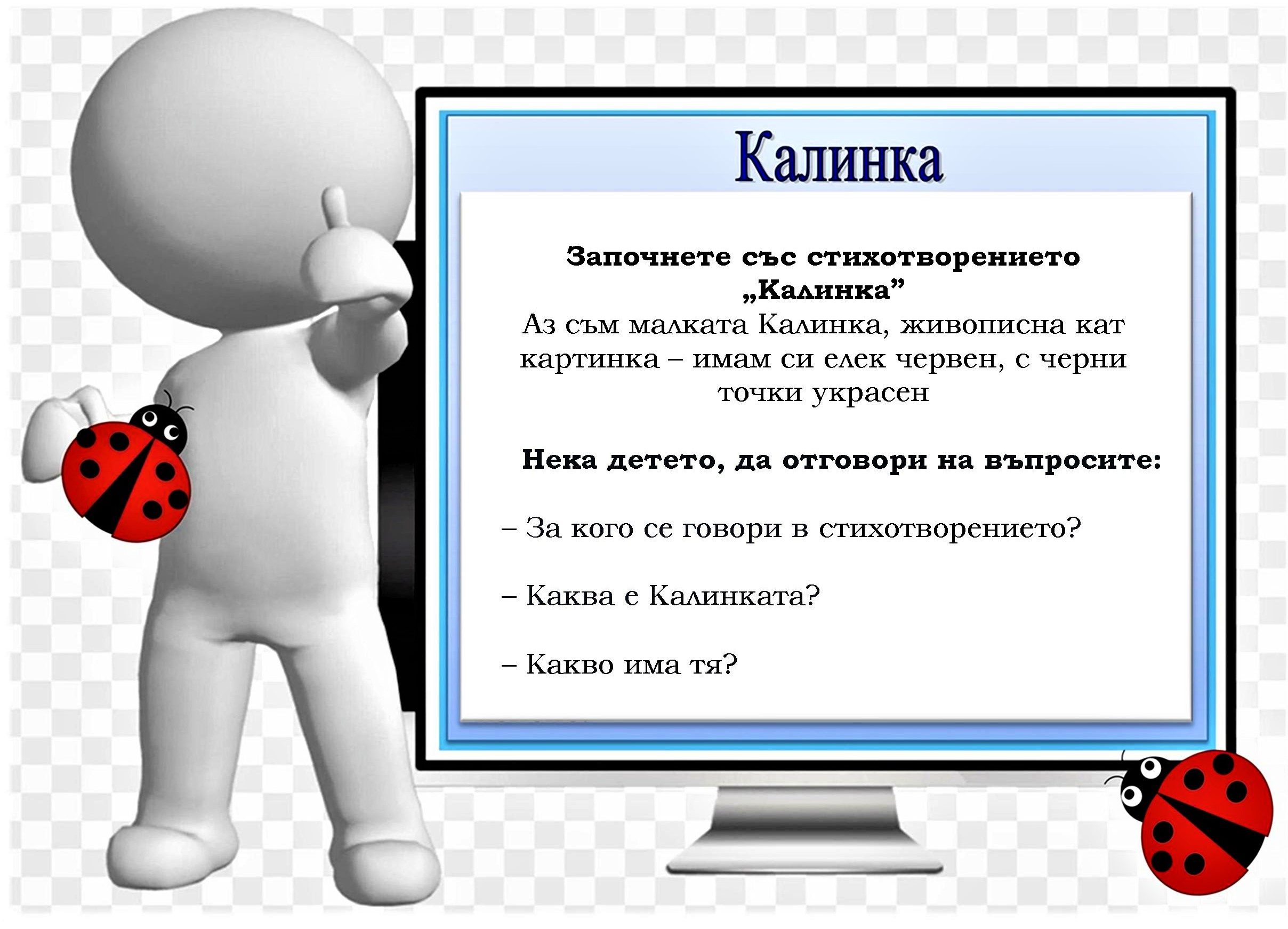 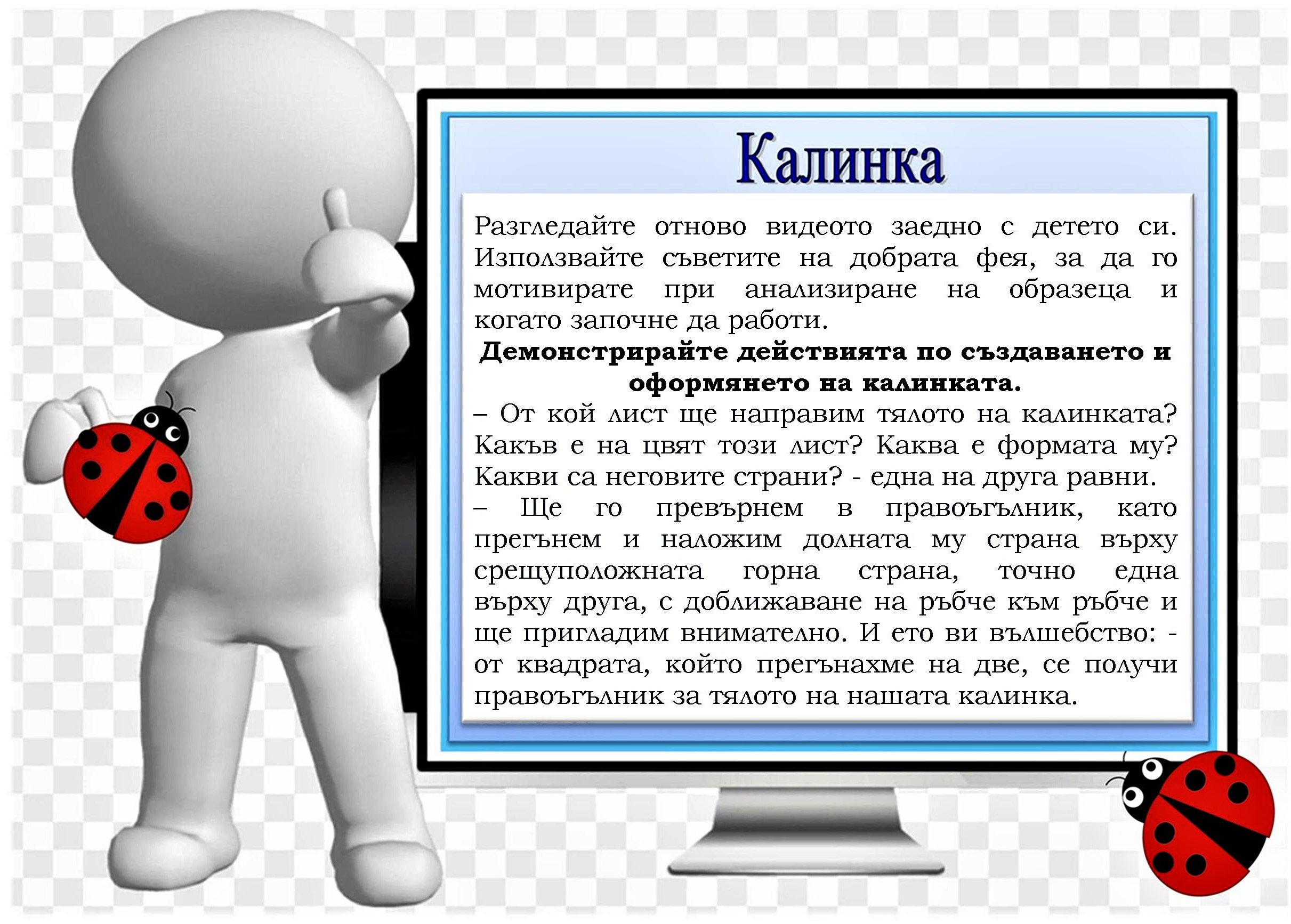 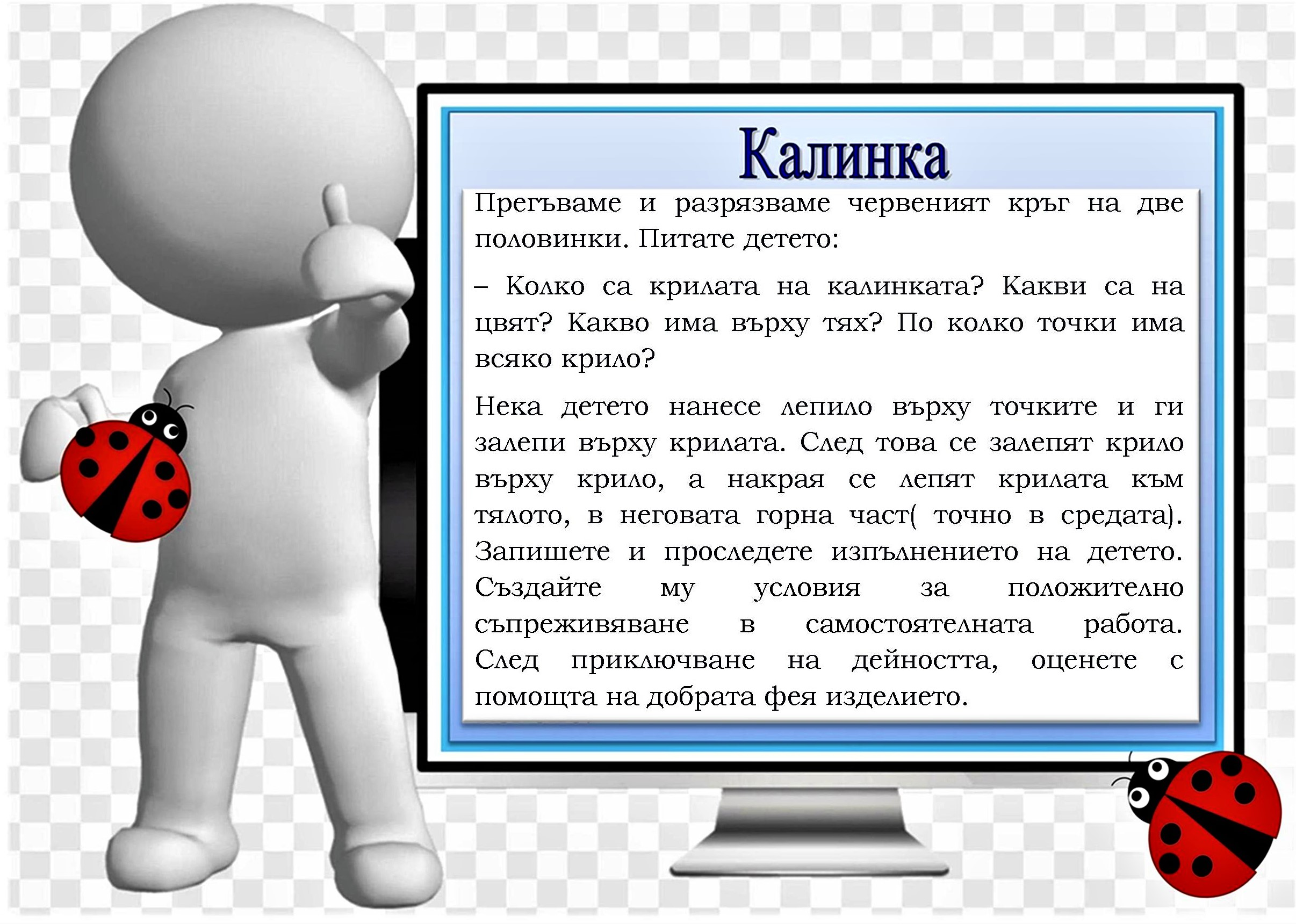 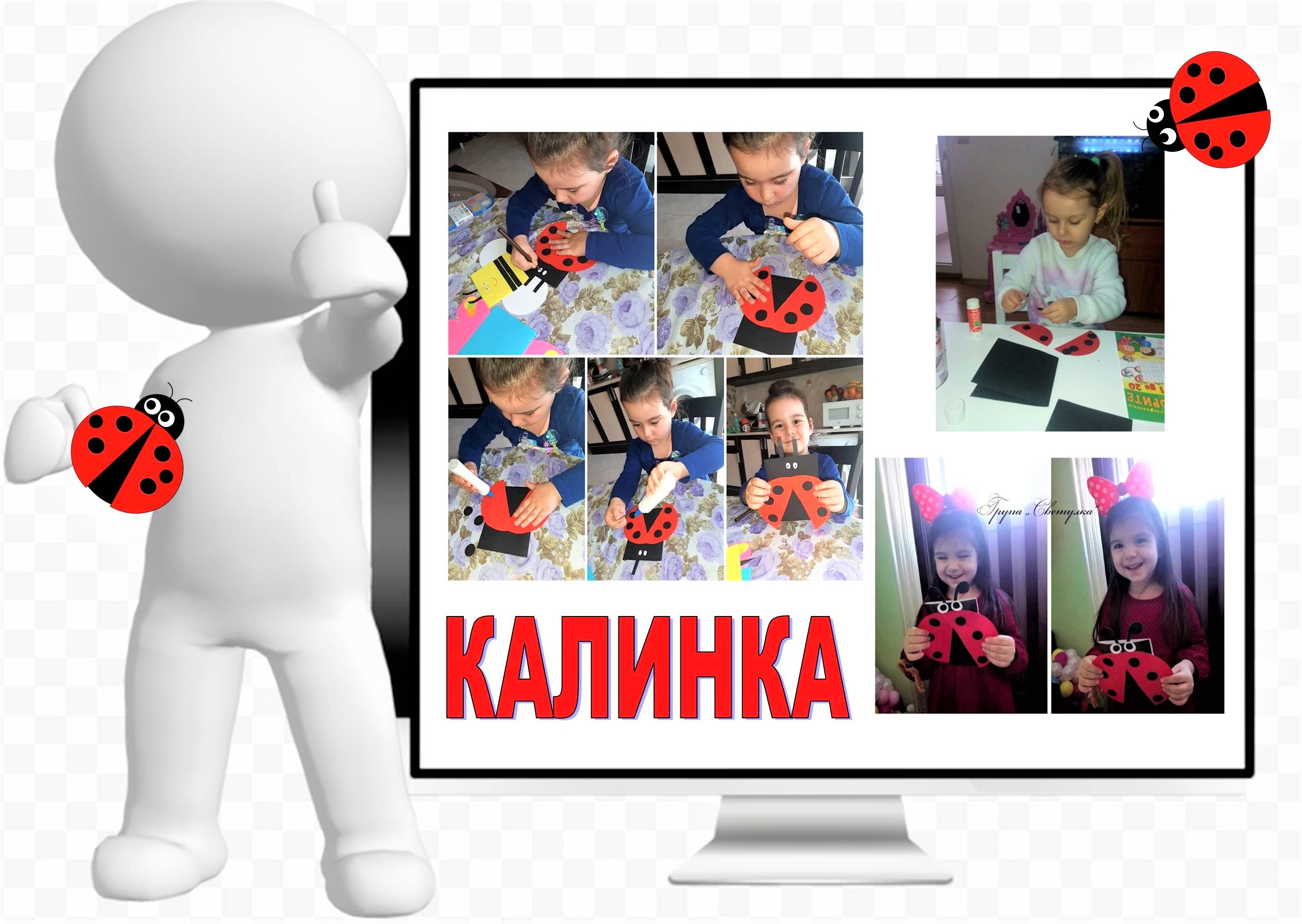 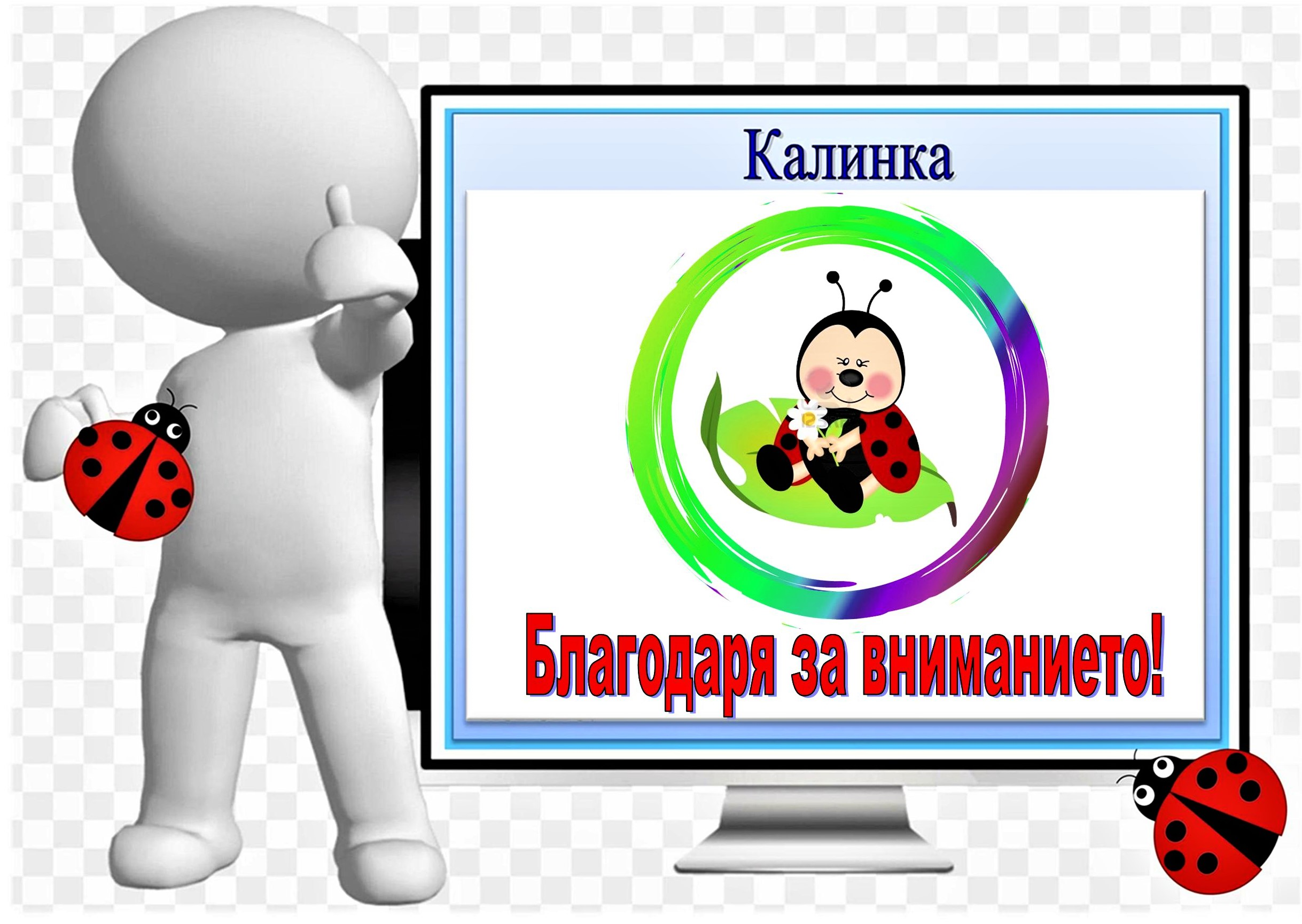